A Presentation to thesenate committee on Communication on the ACTIVITES OF Nigerian communications Commission
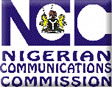 Executive Vice Chairman/Chief Executive Officer
Nigerian Communications Commission 
PROF. UMAR GARBA DANBATTA (FNSE)
Date: December 2015
Presentation Outline
Nigerian Communications Commission
    Universal Service Provision fund
    Challenges
    Legislative intervention
    Conclusion
NIGERIAN COMMUNICATIONS COMMISSION ©
2015
2
ncc
Enabling Laws
The National Telecoms Policy (NTP) was adopted in September, 2000. (New one under review) 

Wireless Telegraphy Act , 1990

Nigerian Communications Act 2003 

	Key provisions in the NCA 2003 include:
A repeal of the NCC decree 75 of 1992, as amended
The reform of the Nigerian Communications Commission as an independent Regulatory body for the Communications sector
Establishment of the National Frequency Management Council 
Establishment of the Universal Service Providence Fund, to promote the widespread availability and usage of network services, especially the un-served and underserved areas of Nigeria.
NIGERIAN COMMUNICATIONS COMMISSION ©
2015
4
The Commission – who we are
Our Background
Nigerian Communications Commission (NCC) was established by Decree no. 75  of November 1992

After the inauguration of the first Board, the Commission commenced operations in 1993

Market liberalization commenced fully in the year 2000, following the inauguration of a new Board of Commissioners
Our Mission
 	To support a market driven communications industry and promote universal access
Our Vision
	To be a responsive world class communications regulatory organization
NIGERIAN COMMUNICATIONS COMMISSION ©
2015
5
Our Structure
The Board should consists of 9 Commissioners made up of:
1 Chairman (Non Executive)
1 Executive Vice Chairman (The   Chief Executive Officer)
2 Executive Commissioners and 
5 Non Executive Commissioners
The Nigerian Communication Act 2003 provides for a Governing Board charged with administration of the affairs of the Commission
There are a total of nineteen (19) departments reporting to the EVC and the two Executive Commissioners.
NIGERIAN COMMUNICATIONS COMMISSION ©
2015
6
Industry Scorecard
NIGERIAN COMMUNICATIONS COMMISSION ©
2015
7
Milestones and Current Initiatives
NIGERIAN COMMUNICATIONS COMMISSION ©
2015
8
Milestones and Current Initiatives Cont’d
NIGERIAN COMMUNICATIONS COMMISSION ©
2015
9
Quality of service (qos) improvement Metrix
NIGERIAN COMMUNICATIONS COMMISSION ©
2015
10
Membership of statutory Committees /International Bodies
To maintain Nigeria’s position as a leader in the Global ICT Community and to ensure steady flow of Foreign Direct Investment (FDI) a number of partnerships are maintained:

ITU (International Telecommunications Union)
Commonwealth Telecommunications Organisation (CTO)
African Telecommunications Union (ATU) 
West African Telecommunications Assembly (WATRA)
NIGERIAN COMMUNICATIONS COMMISSION ©
2015
11
INTERNATIONAL ICT RECOGNITION FOR NIGERIA
The nation has also received international recognition for the following:

Child-On-Line Programme
A Nigerian Mr. Shola Taylor, is currently the secretary General of Commonwealth Telecommunication Organisation (CTO)
ITU WTDC – Chairman Committee 4 ( ITU – D) working methods
ITU Council Member
ATU Council Member
WRC – Chairman 
ITU – R Joint Task Group 4-5-6-7
NIGERIAN COMMUNICATIONS COMMISSION ©
2015
12
USPF
USPF – ENABLING LAWS
The USPF was created by two enabling laws:
The Nigerian Communications Act (NCA)No 19 of 2003.
The NCA 2003 mandates the creation of the USPF and the Universal Service Provision Secretariat (USPS) within the Nigerian Communications Commission.

2. The Universal Access and Universal Service Regulation (2007 ) was promulgated to provide clarity to the provisions of NCA
The Regulation stated that the ultimate objectives of Universal Access and Universal Service are to: 
promote  greater social equity and inclusion for the people of Nigeria; and
Contribute to national economic, social and cultural development of Nigeria
NIGERIAN COMMUNICATIONS COMMISSION ©
2015
14
USPF Board
The USPF has an 11 member board to provide broad policy directions for the management of the USP Fund.

The members of the USP Board are:

The Honourable Minister of Communication - (Chairman)
The Chairman, NCC’s Board- (Vice Chairman)
2 Executive Commissioners of the NCC
4 Private Sector Representatives 
1 Representative of the Ministry of Communication
1 Representative of Ministry of Finance   
1 Representative of the Chairman, National Planning  Commission
NIGERIAN COMMUNICATIONS COMMISSION ©
2015
15
USPF Secretariat and Mandate
Secretariat
The USP Secretariat is responsible for the day to day administration of the Universal Service Provision Fund
The USP Secretariat that is established pursuant to Section 118 of this Act, serve as the USP Board secretariat. 
It is headed by the Secretary, who is seconded from the NCC , along with other Staff of USP Secretariat. 
The establishment of the Universal Service Provision Fund (USPF) is: to facilitate the achievement of national policy goals for universal service and universal access to information and communication technologies (ICTs) in rural, un-served and under-served areas in Nigeria.
Mandate
Promote the widespread availability and usage of network services and applications services throughout Nigeria by providing funding through subsidies and grants for the provision of network facilities and network services and application services to rural, unserved and underserved areas or to underserved groups within an institution or a community
NIGERIAN COMMUNICATIONS COMMISSION ©
2015
16
Sources 0f Funds
The sources of funding for the USPF include:
Primary sources:
Appropriation by the National Assembly
Contributions from the NCC, based on a portion of the annual operating levies paid to the Commission by Operators.
Secondary Sources:
Gifts, Aids, Donation
Loans, Grants
Incomes from its operations and investments
NIGERIAN COMMUNICATIONS COMMISSION ©
2015
17
Programmes and Projects
The Two broad programmes, designed to complement each other, in promoting Universal Access and Universal Service that facilitate Connectivity for Development (C4D) are:
Connectivity
Access
Mostly grant provision
Create demand
Result in viability of projects
Sustainability of projects by the new “digital lifestyle’’
Mostly subsidy provision
Lowering the entry level in rural    areas
Increase availability of                 services
BTRAIN (Backbone Transmission Infrastructure)
AMPE (Accelerated Mobile Expansion Programme) – BTS
UnICC (University Inter Campus Connectivity)
RuBI (Rural Broadband Initiative)
SKC - School  Knowledge Centre
TIKC -Tertiary Institutions Knowledge Centre
CRC – Community Resource Centre
IRC – Information Resource Centre
eAccessibility
MILESTONES, CURRENT AND FUTURE OF CONNECTIVITY PROGRAMME/PROJECTS
NIGERIAN COMMUNICATIONS COMMISSION ©
2015
19
CHALLENGES
Major Challenges: The following critical challenges bedeviling the industry have major impact/effect on the quality of telecommunications services provision
NIGERIAN COMMUNICATIONS COMMISSION ©
2015
21
Efforts at addressing the Challenges
Empowering the Consumer with Cost-Based Tariffs 
General reduction in the overall cost of call termination by up to 35 per cent, also gave new entrants and small operators the opportunity to terminate calls beginning at N6.40 in April 2013, then migrate to N5.20 in April 2014, and further reduce to N3.90 in April 2015. On the converse, termination rates for other networks in Nigeria were to become N4.90, N4.40 and N3.90 over the same period. 
Improved Communications Channels to the Commission 
Toll free consumer complainant line (622) launched in 2001
Regular consumer for a like: Telecom Consumer Parliaments, Consumer Out reach programme
About 90% of consumer complaints are resolved using these channels
NIGERIAN COMMUNICATIONS COMMISSION ©
2015
22
Efforts at addressing the challenges -  External cont’d
Compliance Monitoring and Enforcement
The Commission has been forthright in applying the relevant sections of the Quality of Service (QoS) Regulations 2012 which has seen the application of various punitive fines and promo bans on erring operators. This has ensured the continual improvement of quality of service delivery by operators in spite of the environmental challenges. 

Critical National Infrastructure (CNI) Bill
The passage of the CNI bill will class telecommunications infrastructure across the country as critical national assets. This will improve the security of the infrastructure from vandalisation
NIGERIAN COMMUNICATIONS COMMISSION ©
2015
23
Efforts at addressing the Challenges - cont’d
Harmonisation of Right of Way (RoW) Charges
The current high RoW charges across different states of the federation have negatively impacted the required expansion and rollout of fibre optic across the country. Harmonization of RoW will increase investment and expansion of critical transmission infrastructure.
Electrical Power Supply
The improvement of power to the sites of telecommunications services providers will have the triple effect of reducing operating costs and improving quality of service delivery 
Capacity Building
Proper training and re-training of telecommunications personnel will enable the continuous supply of skilled hands in the industry
NIGERIAN COMMUNICATIONS COMMISSION ©
2015
24
Legislative intervention
Areas of Legislative intervention
ICT Infrastructure as Critical National Infrastructure
Considering the important role that telecommunications plays in the development of the economy of every country the commission in 2011 commenced the process of developing a bill that aims to designate telecoms equipment as critical national infrastructure. This is with the view of protecting such equipments from being vandalised and destroyed. However, the bill has not been passed into law. The Commission would appreciate prompt passage of the bill into law.  
 
Freedom of Information Act, 2011
The Freedom of Information Act 2011, is a landmark legislation which was passed with a view to increase transparency in the Government/ Public offices. However the Commission has encountered a lot of abuse of this Act by members of the public. A review of the Act for the purpose of providing a penalty for frivolous requests might be needful at the moment. Furthermore the seven (7) days’ timeline given within which a public institution is expected to respond to a request is unrealistic, hence, this should be revisited.
NIGERIAN COMMUNICATIONS COMMISSION ©
2015
26
Areas of Legislative intervention
Multiple Regulation and Taxation
The Commission needs the Committee’s intervention to streamline the various taxes paid by the operators. Also to guard against regulatory overlaps when Bills are being passed into law.

Data Protection and Competition Law
The Country needs Data Protection as well as Competition Laws due to the proliferation of data gathering by different agencies and the need for an overall competition law for all sectors of the economy.

Budget approval delays
Delay in the approval of budget which lead to delay in implementation of project
NIGERIAN COMMUNICATIONS COMMISSION ©
2015
27
conclusion
Conclusion
The next frontier for communications in Nigeria is broadband.  Access to broadband,  Adequate broadband and Sustainable broadband.  
In the years to come, telecoms contribution to GDP would experience significant increase
Cyber security and child – on line safety have become increasing important to nation states.  The NCC will build on the successes so far achieved and continue to strive towards safeguarding the future of children in the mobile space 
Efforts would be geared toward the maximizing the use of spectrum in the converged space
Stakeholder engagements and relationships will be re-enforced at all levels
NIGERIAN COMMUNICATIONS COMMISSION ©
2015
29
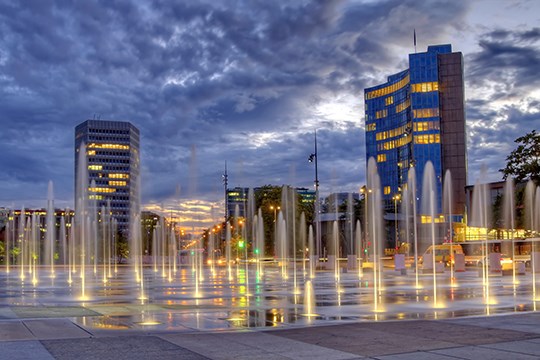 Thank you
www.ncc.gov.ng
www.uspf.gov.ng